LÀM QUEN VỚI MỘT
 SỐ HÌNH KHỐI
4
Chủ đề
Bài 14: KHỐI LẬP PHƯƠNG, 
KHỐI HỘP CHỮ NHẬT(Tiết 1)
(trang 92- 93)
KHÁM PHÁ
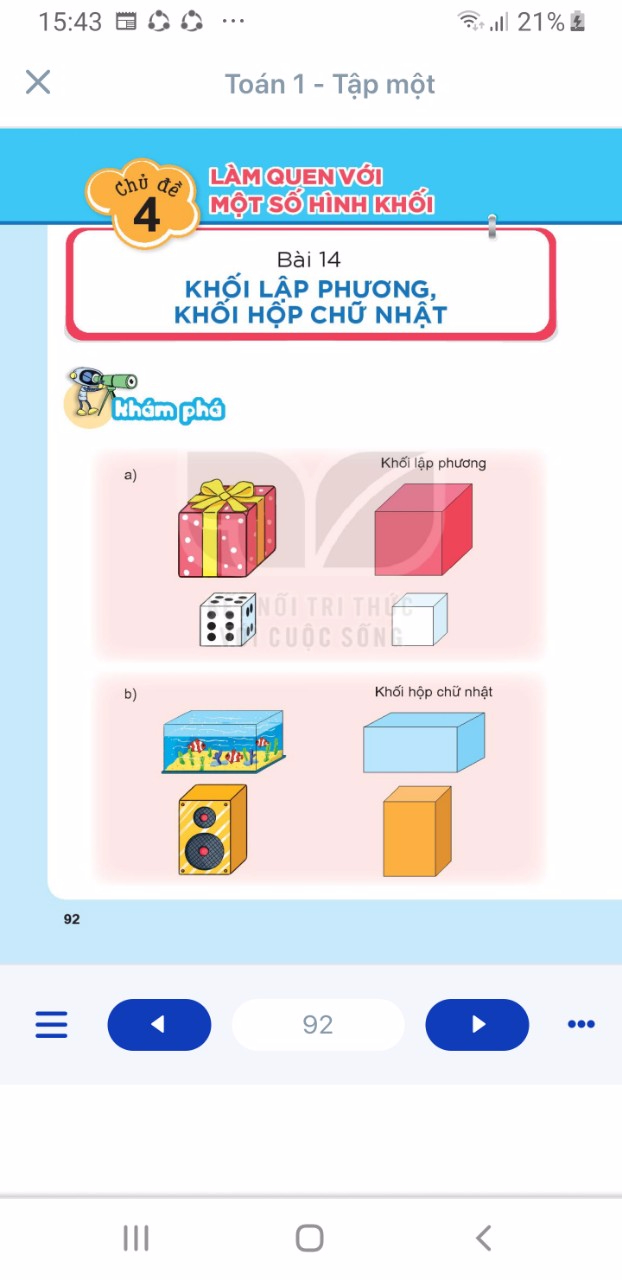 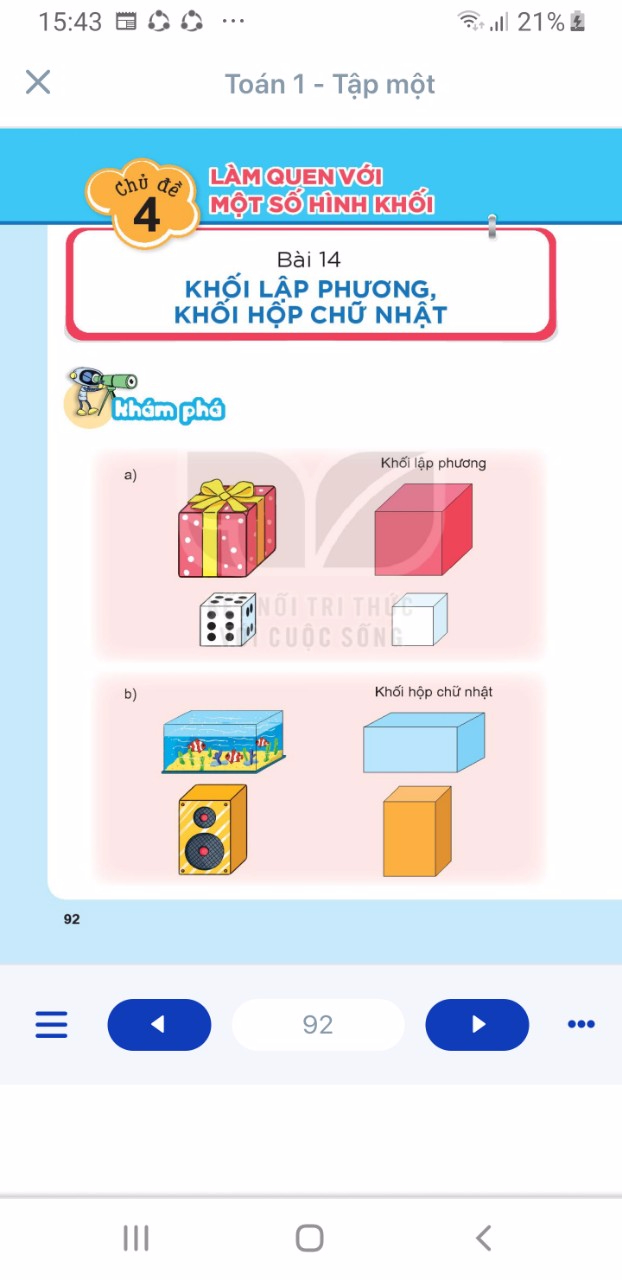 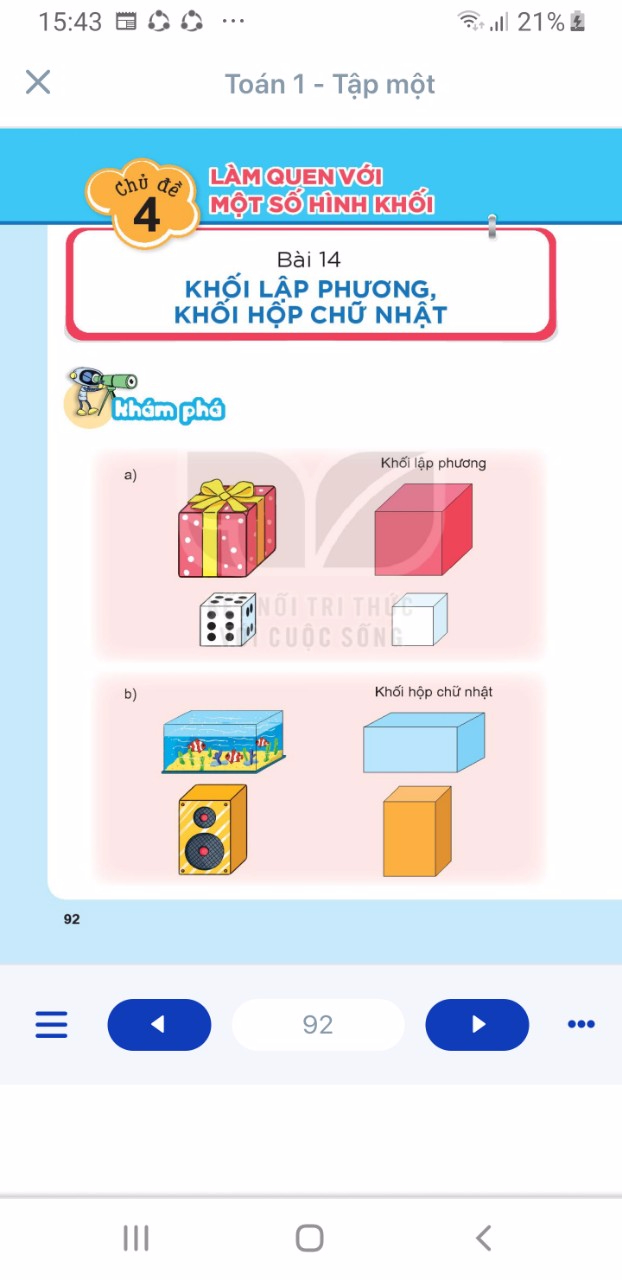 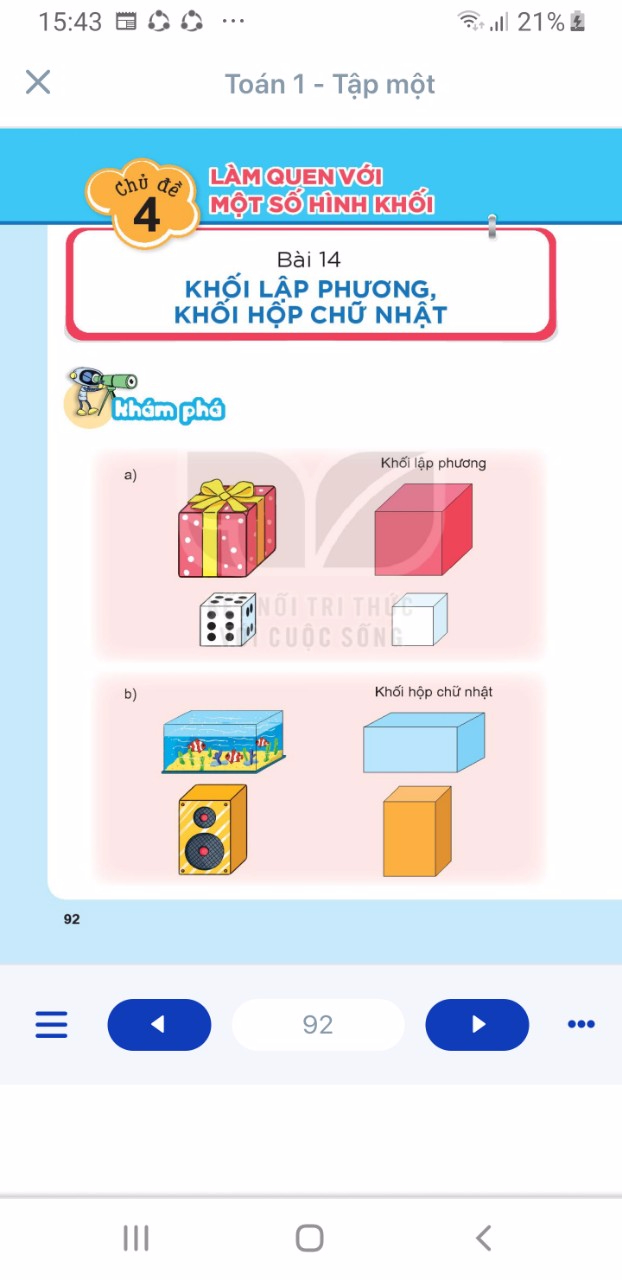 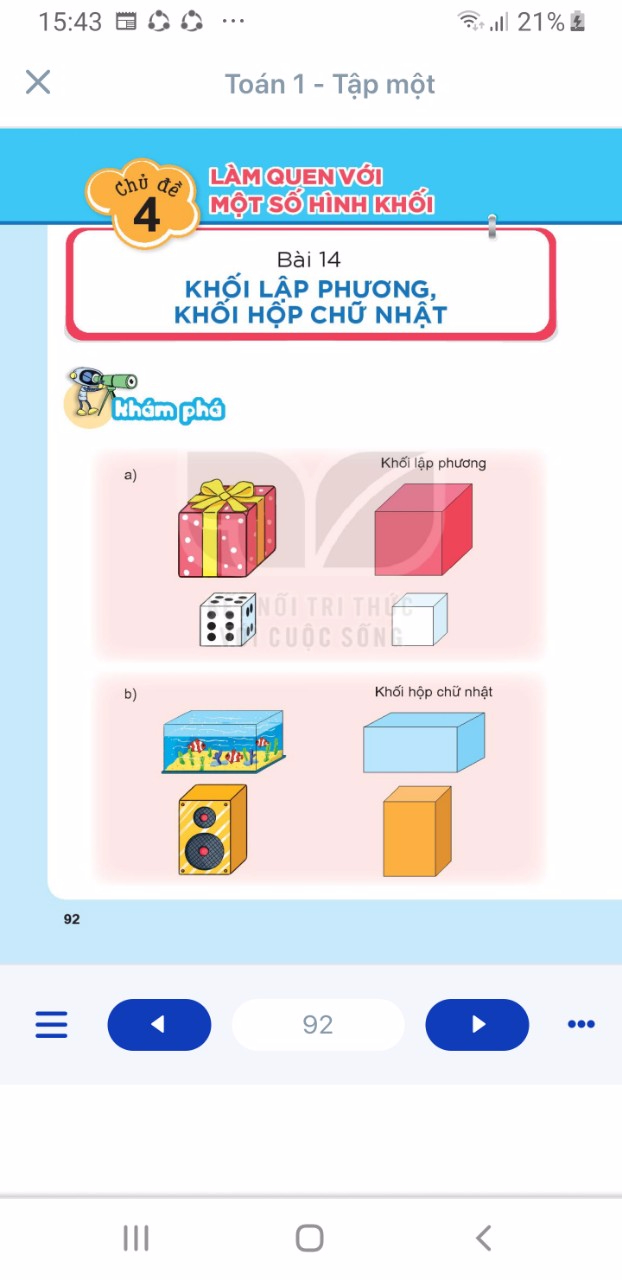 KHỐI LẬP PHƯƠNG
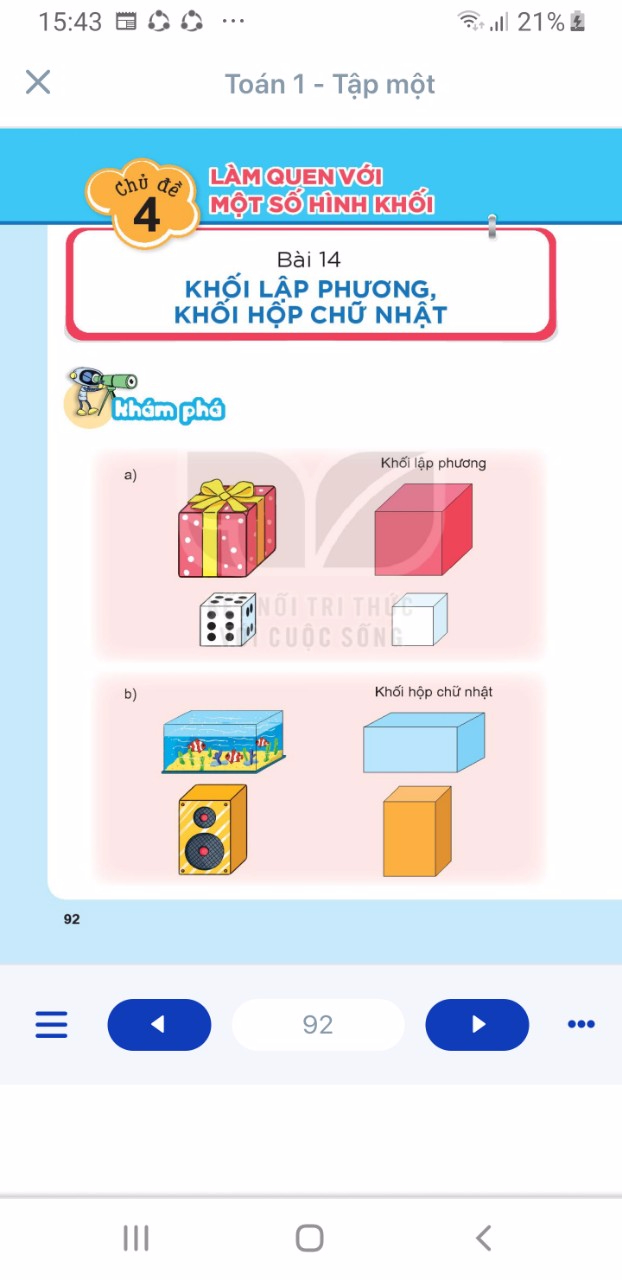 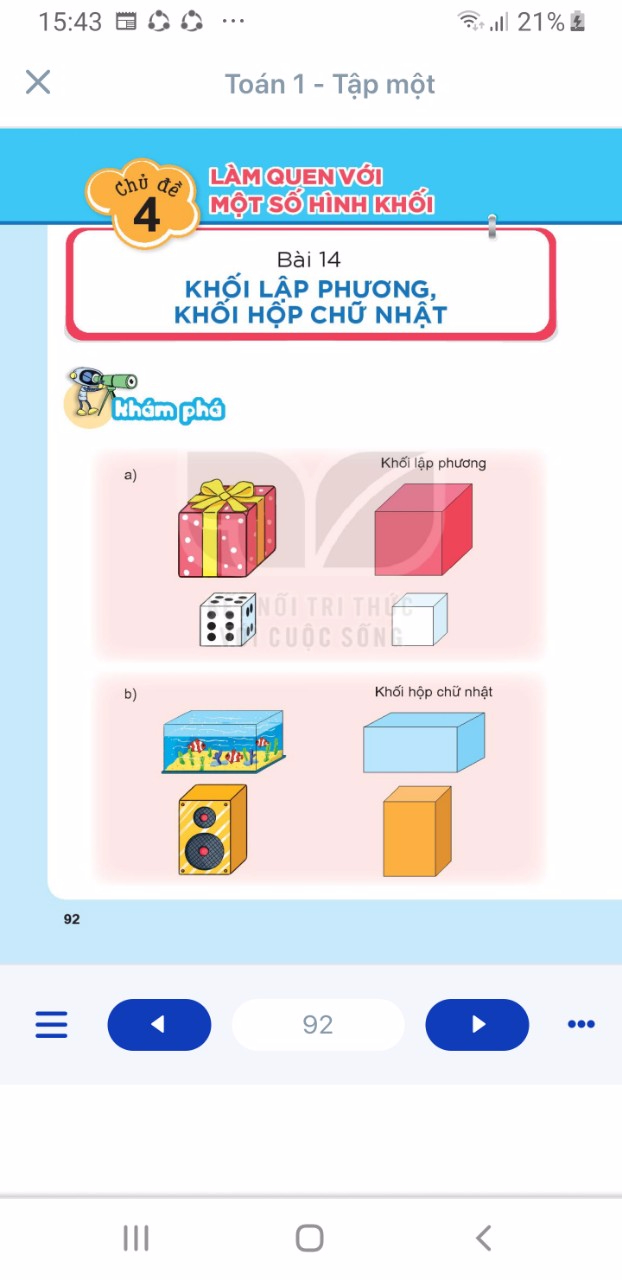 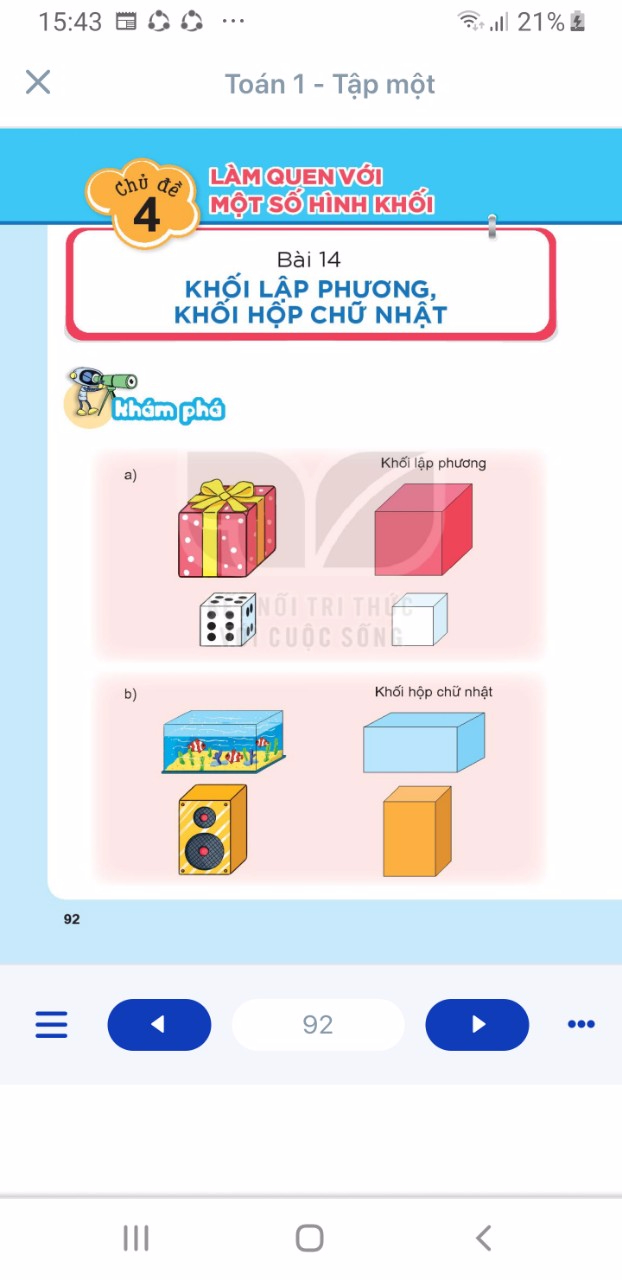 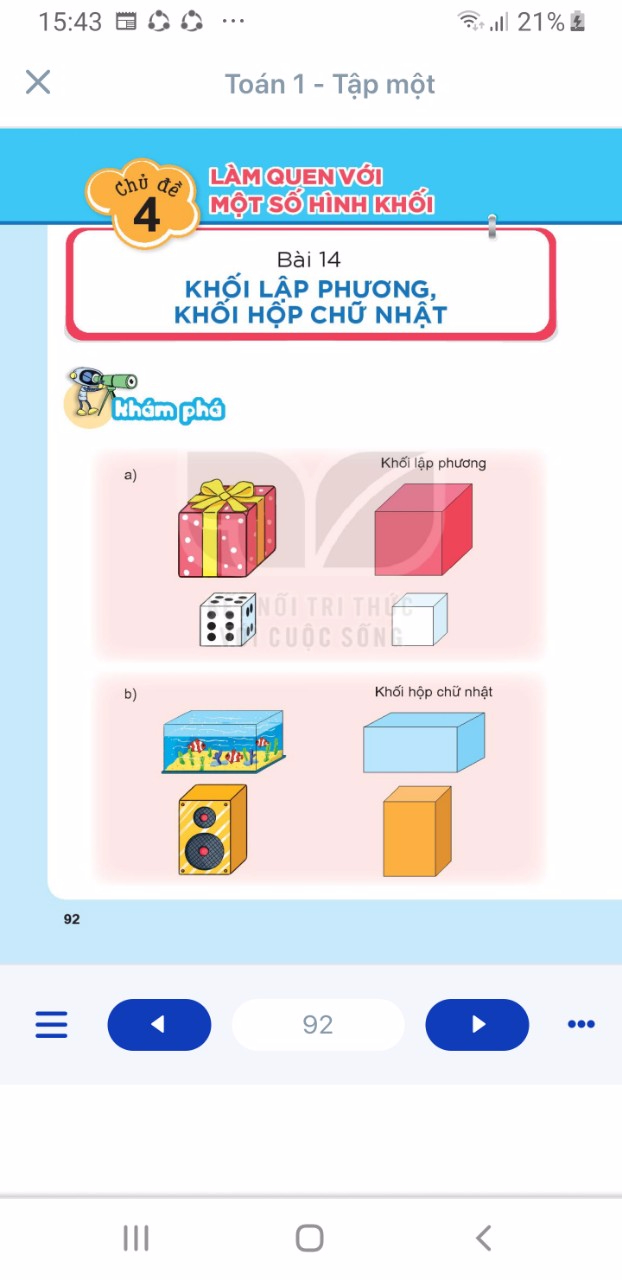 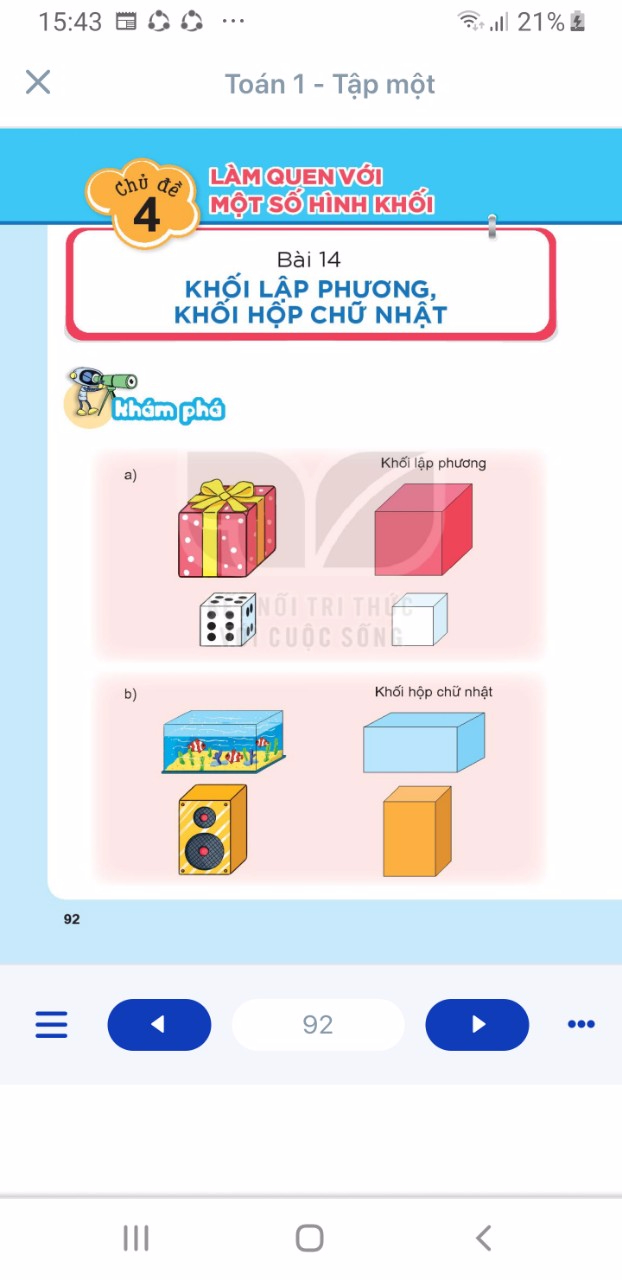 Khối hộp chữ nhật
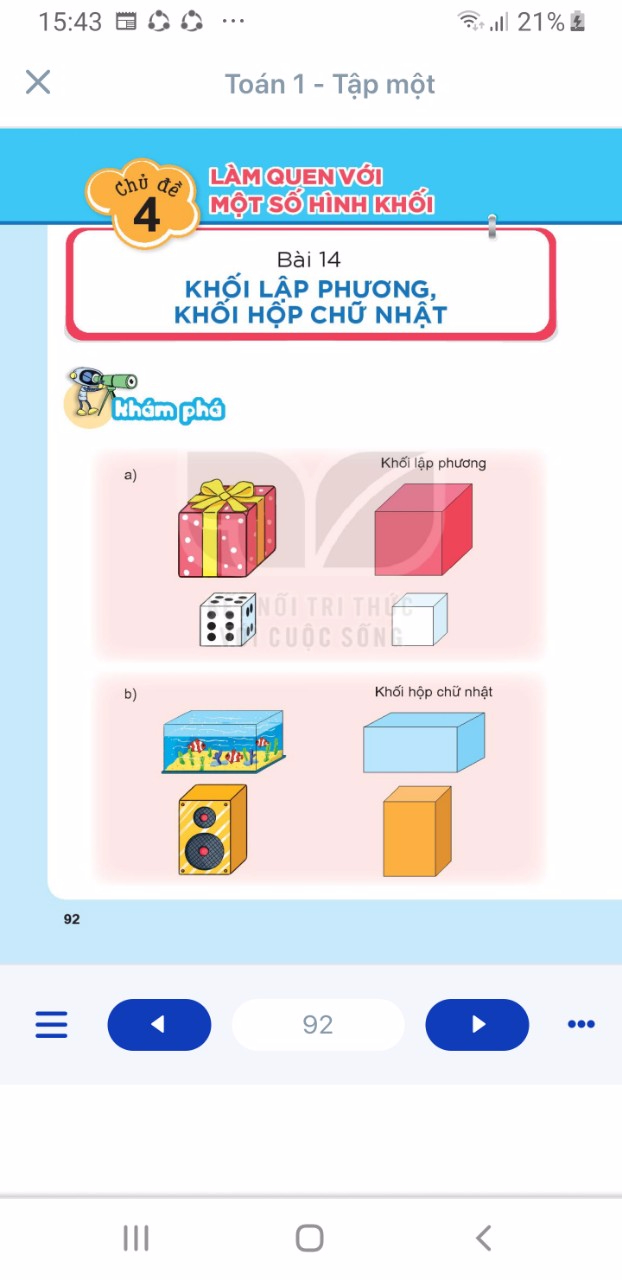 NGHỈ GIỮA GIỜ
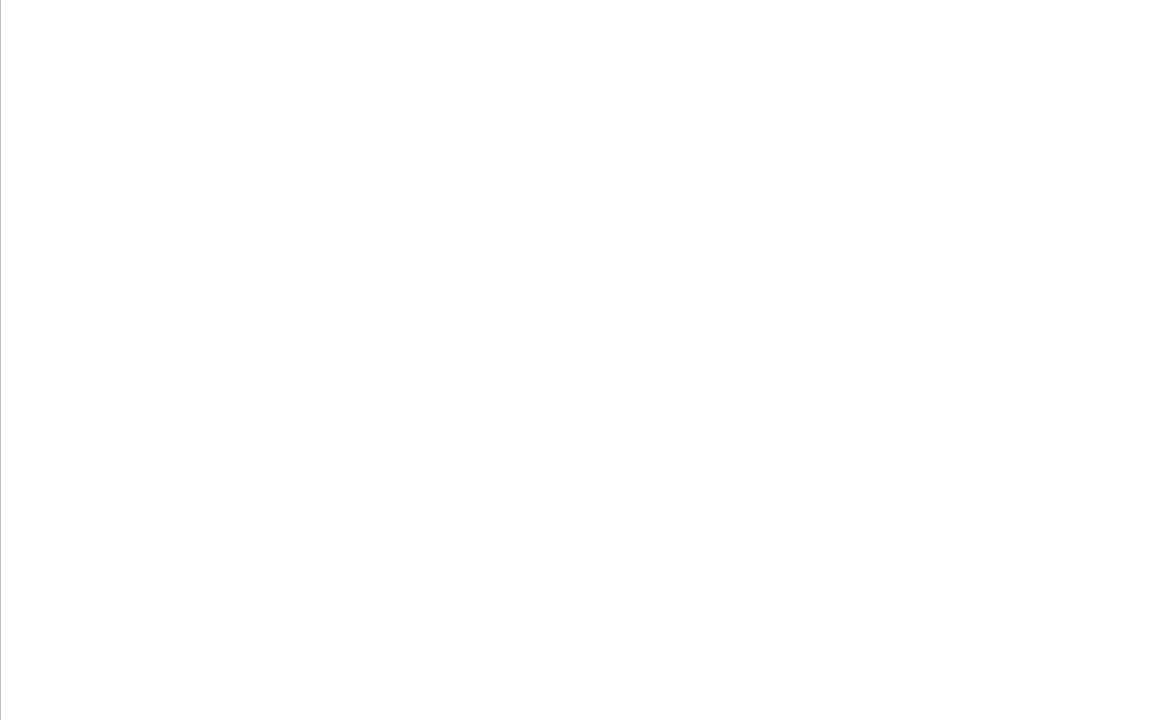 HOẠT ĐỘNG
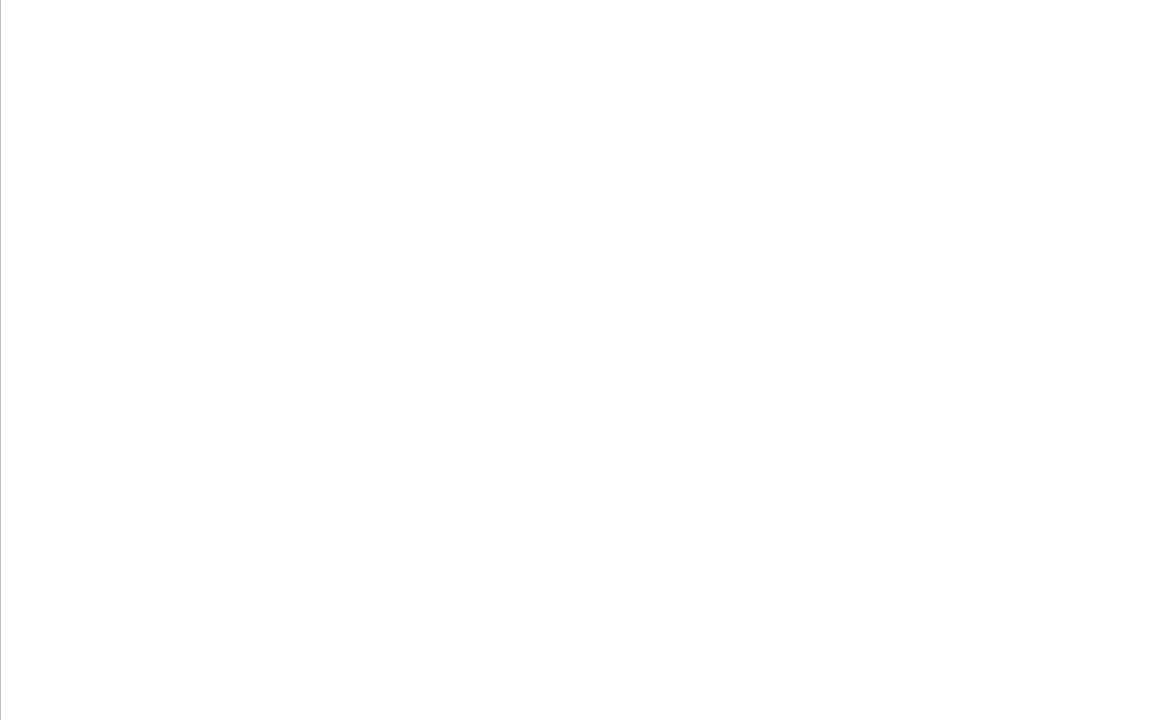 HDHS LÀM VỞ BÀI TẬP TOÁN TRANG(86- 87)
KẾT NỐI VÀ VẬN DỤNG
Hoàn thành bài ở vở BT Toán (tr. 86 87)